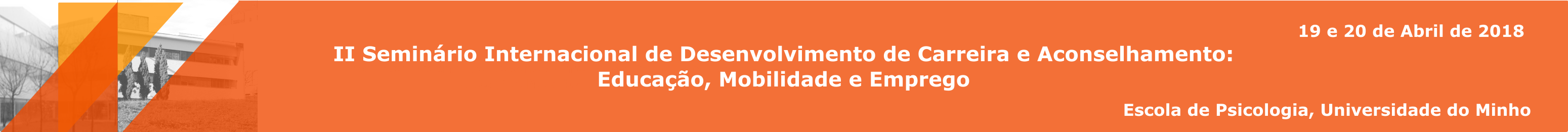 Título do trabalho
Primeiro Autor/a (Primeiro e último nome)X, Segundo Autor/aX & (…) Autor/aX
X Filiação 
Email de contacto
(Tipo de Letra: Arial Narrow; Tamanho da Letra: 26)


De acordo com a natureza e conteúdo do poster, este pode ser estruturado conforme for mais conveniente para o autor. 
No entanto deve ser respeitado o tipo e tamanho de letra indicado.